3. Economic Analysis Methods in Natural Resource Management
3.1 Economic Analysis of 
                Natural Resource Management
Economic analysis is all about evaluation of the impact, feasibility, and effectiveness of environmental projects on social, financial, economic, health, environmental aspects using economic analysis tools.
Fig 3.1 Illustration of Interventions, Impacts, and Tools
NRM Intervention
Social 
Economic Environmental impact
Impact
Feasibility
Effectiveness
Economic Analysis Tools
Economic evaluation studies evaluate the outcomes and costs of interventions in relation to interventions designed to improve natural resource base (soil, water, forest, wildlife, ….).
Economic evaluation comparatively analyses the costs and effects of two or more interventions.


A new intervention is compared with the existing natural resource management strategy/ies (the standard intervention or no intervention at all).
Which economic analysis methods/tools do we have at hand to prioritize or choose natural resource management interventions?
3.2 Economic Analysis Methods/Tools in NRM
We do have handy tools to make informed decisions and policy reforms in Natural Resources Management:

Cost-effectiveness Analysis (CEA)
Cost-benefit Analysis (CBA)
Impact Analysis 
Multicriteria analysis (MCA)
Remember please:

No any tool is best in itself.

One complements what is missing on the other.

They are necessary decision-support tools, but are not sufficient to choose and prioritize development intervention.
1. Cost-Effectiveness Analysis (CEA)
CEA is finding the least cost of realizing an outcome(effect) from among a number of possible alternative interventions. 

It is the extent to which the program has achieved or is expected to achieve its results at a lower cost compared with alternatives.
It estimates inputs (costs) in monetary terms and outcomes (benefits) in non-monetary quantitative physical terms.

Example: 

Reductions in soil erosion hazards
Increase in ground water potential
Improvement in biodiversity 
Increase in forest density
Increased employment opportunities 
Reductions in illegal encroachment
Example 1:
Cost-Effectiveness measure:
(Total cost of a given alternative)/(Amount of soil saved in physical units, e.g: 5,000 ton/year)
By dividing costs by the number of outcome measures, we can calculate a cost-effectiveness ratio, interpreted as “Birr per outcome achieved”.

Compare this CE ratio to the CE ratios of other alternative policy options to determine which policy costs less per unit of outcome (e.g # soil saved). 

We focus on one primary outcome in CEA, but the analyst can CE ratios for other multiple outcomes of interest as well.

CEA becomes more complex when there are multiple outcomes.
Cost-Effectiveness measures:
Total cost/Species diversity in physical units 
Total cost/Forest coverage in physical units
Total cost/Timber harvest in physical units
Example 1: using CEA to choose climate   					  change adaptation options
Suppose climate modeling projections for the coming 10 years simulate that climate change would hardly hit 18,000 households while top 4 climate change adaptation project interventions available:

Crop diversification 
Tree plantation
Household based-irrigation schemes
Drought tolerant varieties
Costs (monetary term) and outcomes (physical term):
Which adaptation intervention is cost-effective?
Example 2: using CEA to choose alternatives to secure biodiversity conservation (3 goals + 3 alternatives)
Which biodiversity conservation is cost-effective?
These goals are not equally important:

Take ‘other environmental benefits’ benchmark (numeraire). 
Employment is 1.5 times important (weight = 1.5).
Conserving biodiversity is 3 times important (weight = 3).
Aggregating weighted benefits by summing benefit scores. 

E.g: Community invol’t = (1*3)+(2*1.5)+(0*1) = 6
Limitations of Cost-Effectiveness Analysis

Disregarding multiple outcomes by selecting one.
2. Cost-Benefit Analysis (CBA)
Measures both inputs and outputs in monetary terms. 

Evaluates if implementing an intervention (policy, program, project) is worth from societal perspective.
BCA is calculated as the ratio of discounted values of benefit streams to discounted values of cost streams.





A project or policy is profitable to society if the economic (social) benefits exceed the economic(social) costs.
Decision Rules
The basic decision rule for accepting a project or policy:
1. NPV
Accept the project if NPV is positive 
Reject the project if NPV is negative 
2. IRR
Accept the project if IRR> r
Reject the project if IRR< r
23
3. BCR
Accept the project if BCR > 1
Reject the project if BCR<1

4. NBCR
Accept the project is NBCR > 0
Reject the project if NBCR< 0
24
Rigorous CBA requires:

Access to extensive empirical data 

Collecting primary data

High level technical skill on the part of the analysts

Long time to carry out data analysis
Steps of Cost Benefit Analysis
1.  Identify cost and benefit items of the intervening project
2. Valuation of costs and benefits  
Market price for Financial analysis  and  
Economic price for Economic analysis 
3. Cost Benefit Analysis/feasibility study/ using 
Discounted measures (NPV, BCR, NBCR, IRR) and  
Non-discounted measures (PPB, Ranking many projects)
Example 1: CBA of biodiversity conservation
Example 2: 

Comparing: Mining vs conservation of biodiversity?

Which policy option/intervention should we pass on?

How can we decide either?
CBA comparison of mining and conservation.
How we aggregate WTP?
To obtain biodiversity conservation benefit estimate from respondents, a WTP question rather than a WTA will be prepared.

Prepare WTP question survey:
Collect socio-economic and environmental valuation questions (WTP) in double-bounded choice formats like:
A. 0-10 birr B. 10-20  C. 20-30,      or
A. 10-20 birr B. 20-30  C. 30-40
2. Aggregation of environmental conservation value: 

Multiply median/mean WTP amount by the number of respondents (say 14,000 households). 

This results in an estimate of the value for conserving the biodiversity (say 405 million). 

3. Comparison of WTP and NPV of project 

Aggregate WTP is compared to NPV of mining project (209 million) at 5% discount rate. 

4. Decision on which policy option to implement
Example 3: 

Should Sentera wetland be for farmland or preserved? 

As chief environmental decision maker, how can you persuade investment office? 

How can we decide?
3. Impact Analysis
Impact evaluation is the systematic identification of the effects – positive or negative, intended or unintended – on individual households, institutions, and the environment caused by a given development activity such as a program or project. 


Impact evaluation helps us better understand the extent to which activities reach the poor, and the magnitude of their effects on people’s welfare.
Thematically, impact evaluation ranges:

Social-economic impact

Health impact, and 

Environmental impact analysis (EIA).
Spatially, impact evaluations ranges:

Large scale sample surveys in which project populations and control groups are compared before and after, and possibly at several points during program intervention; 

Small-scale rapid assessment and participatory appraisals where estimates of impact are obtained from combining group interviews, key informants, case studies and available secondary data.
Spatial unit of analysis for economic impact evaluation: 

Micro level (household, firm, ecosystem, watershed)
Meso level (regional) and 
Macro level (nation wide) to substantiate (quantify) the impact of NRM project interventions.
Economic Impact evaluation models using Stata software:

DID: baseline (before) & follow-up (after) data
Package: ssc install diff
Syntax: diff y, t(treated) p(time)
PSM (treatment vs control data)
Package: ssc install psmatch2, replace
Syntax: psmatch2 t x1 x2, out(y)
GPSM (if intervention increases by 25%, 50%, 75%)
Endogenous switching regression (movestay)
CGE (macro level impact simulation)
Consider for instance the basic macroeconomic equation in an open-economic system:

Y = C + I + G + X-M

What happens to national income (economic impact) if land rehabilitation project interventions are made in an area where there has been severe land degradation? What would be their multiplier effect at national economy? 

Consumption?
Income?
Employment created?
Yield improvement?
Example 1: Micro level Impact Evaluation
Impact = f(New program, socio-economic, bio-physical …)


The Impact of [NRM Program] on [Social, Env’tal, Economic…]
Comparison of groups is the next step!
Comparison Context?
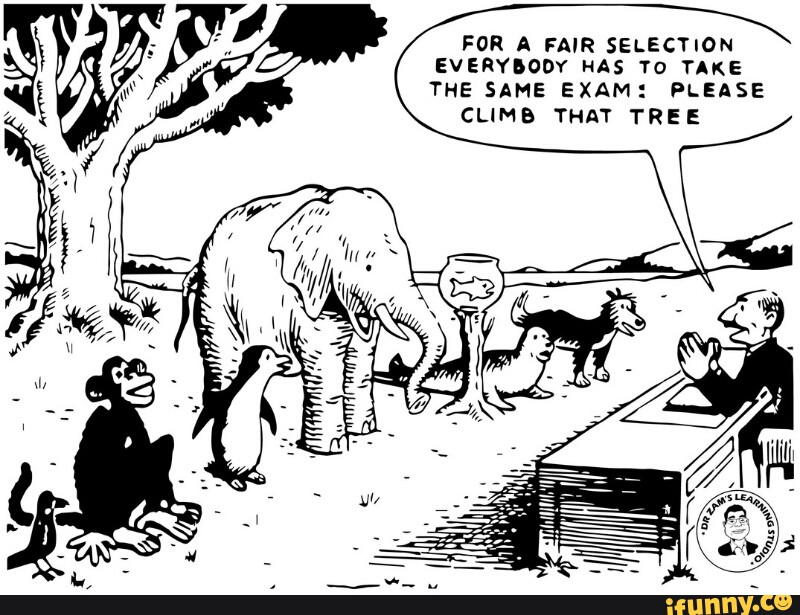 Intervention Grouping:
The intervention has two groups:

Treatment group/Experimental group: 
Treated with NRM intervention

Control group: 
Not treated with NRM intervention
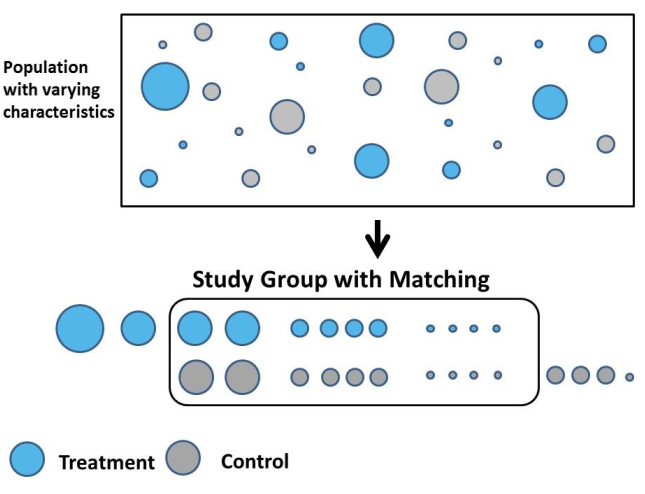 Intervention 1: Crop Diversification
Research Title 1:
“Impact of Crop Diversity on Food Security of Households” 

Stata Syntax (impact evaluation regression):

teffects psmatch (y) (t x1 x2, probit), ate


teffects psmatch(outcome) (treatment covariates, probit), ate
teffects psmatch (food2200) (cropdiv age market, probit), ate
Intervention 2 : Conservation Agriculture
Research Title 2:
“Impact of Conservation Agriculture on Yield of Households” 

Stata Syntax (impact evaluation regression):

teffects psmatch (y) (t x1 x2, probit), ate


teffects psmatch(outcome) (treatment covariates, probit), ate
teffects psmatch(yield) (ConservationAgri age market, probit), ate
Examples of Micro “Intervention-Impact” scenarios
Examples of Macro “Intervention-Impact” scenarios
4. Multicriteria Analysis (MCA)
CBA is applied for strategies that have clearly identified,quantifiable outputs and monetary values. 

CEA is more useful approach if outputs can be quantified but difficult to value in monetary terms. 

Both, CBA & CEA considers only economic criteria leaving non-economic questions not answered!
What if project outputs are non-economic (neither quantifiable nor monetizable)? 

Multi-criteria analysis (MCA) is preferred. 

MCA is an innovative approach to guide priority setting in national policy and planning.
Where outputs cannot easily be quantified, MCA which scores project performance rather than quantifying it, may be more helpful than CBA & CEA.


It covers economic and non-economic criteria (social, cultural, ethical, environmental, political, health,…….).
It is also called “qualitative CBA”.

 It is a community-based process led by facilitators and develops “shared learning dialogues”.

It involves a significant effort to bring in all community members who are likely to be most affected (e.g by climate change, soil erosion, land degradation, …) requiring chosen intervention.
Sampling Techniques in MCA?
Deliberative polling: 
Gather affected community
Inform future challenges and allow them for choice/voting. 
2.   Jurors group: 
Engage high level experts 
Supposed to represent community
They scrutinize information, cross-examine evidences, and prioritize policy recommendations. 
3. Choice Experiment 
Larger sample size with attribute setting
Mixed logit regression (mxlogit syntax)
Example 1: Adaptation strategy choice: qualitative CBA
Suppose climate change affected communities are allowed to prioritize adaptation strategies:

Both economic and non-economic criteria set
Members of the community provide scoring
Scoring facilitator monitors the process
Scoring scale from 0-5 done
Based on MCA, which strategy should be chosen first?
Based on MCA, which transport option should be installed?
Dimensionless performance scoring & ranking
Based on MCA, which energy policy should be prioritized?
Dimensionless performance scoring & ranking
Summary Table on economic tools comparison
3.3 Estimating Economic Loss from  NR Damage
Where there are environmental losses arising from an environmental impact, those losses are known as “damage costs” or, more fully, “environmental damage costs”. These costs will be assessed using the option of total economic value (TEV).

Essentially, TEV is the economic value attached to the environmental assets in question, as measured by the WTP to conserve those assets. A project or policy may have a negative impact on that TEV so we can write:

Damage Cost = –ΔTEV
While monetary evaluation techniques of environmental damage haveimproved considerably, few aggregate damage estimates are available. Where there are estimates (Germany and Netherlands in the mid-I980s) they vary by large amounts owing to different approaches. 

While the Dutch estimate shows damage of only 1/2 to 1% of GDP, the German estimate is roughly 6% of GDP. Both studies take pollution effects such as health, material, agricultural and ground water damage into account. 

While such aggregate estimates are, at best, "ball-park" numbers, they show that measured aggregate damage is a significant cost to the economy. 

No aggregate estimates over time are available for any country. Anecdotal evidence suggests that environmental pressures may have increased in some respects, but may have diminished in others such as with the large reductions of traditional air and water pollutants achieved in certain countries.
Natural Resource Damage Assessment (NRDA) 

Three steps:
Damage assessment and significance
Primary restoration options,
Compensatory restoration options
Damage Assessment and Significance
Definition of the status of the resource prior to the incident causing damage;
Assessment of the scale of damage;
Impact assessment; and
Determining whether damage is ‘significant’.
2.  Primary restoration options
Setting restoration targets;
Identifying primary restoration options;
Selecting primary restoration options; 
Estimating interim losses
3. Compensatory Restoration Options
Setting the objectives for compensatory restoration options;
Monetary compensation and/or resource compensation;
Identifying the compensatory options; and
Selecting the compensatory options